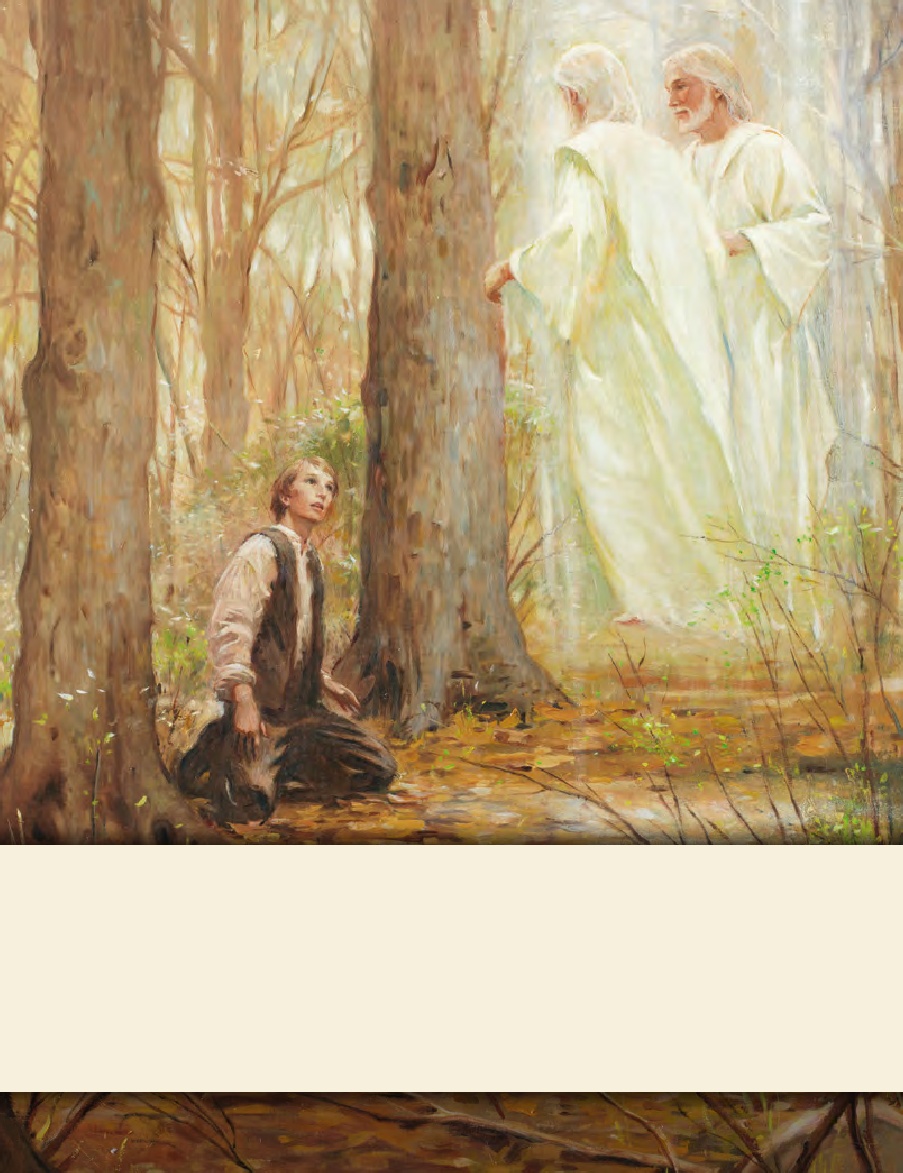 LESSON 15
SEMINARY
Doctrine and Covenants 
and Church History
LESSON 61
The Center Place of Zion.
LESSON 61
“The Lord designates Independence, Missouri, as the center place of Zion ”
LESSON 61
What are some ways you might find refuge from the storm? How might a tent be helpful in this situation?
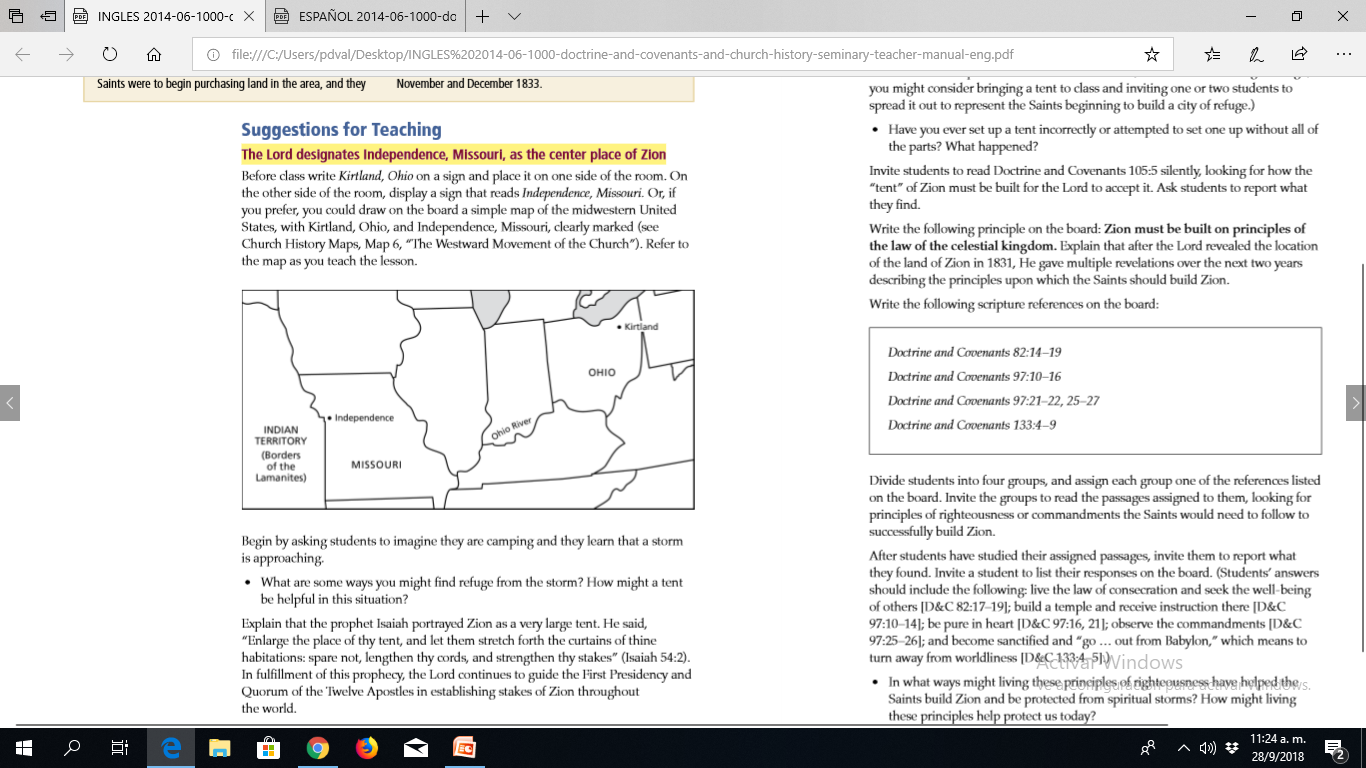 Doctrine and Covenants 64:41-43.
41 For, behold, I say unto you that Zion shall flourish, and the glory of the Lord shall be upon her;
42 And she shall be an ensign unto the people, and there shall come unto her out of every nation under heaven.
43 And the day shall come when the nations of the earth shall tremble because of her, and shall fear because of her terrible ones. The Lord hath spoken it. Amen.
LESSON 61
What blessings did the Lord promise to the righteous who gather to Zion?
Have you ever set up a tent incorrectly or attempted to set one up without all of the parts? What happened?
Doctrine and Covenants 105:5
And Zion cannot be built up unless it is by the principles of the law of the celestial kingdom; otherwise I cannot receive her unto myself.
Zion must be built on principles of the law of the celestial kingdom.
LESSON 61
Doctrine and Covenants 82:14–19
Doctrine and Covenants 97:10–16
10 Verily I say unto you, that it is my will that a house should be built unto me in the land of Zion, like unto the pattern which I have given you.
11 Yea, let it be built speedily, by the tithing of my people.
12 Behold, this is the tithing and the sacrifice which I, the Lord, require at their hands, that there may be a house built unto me for the salvation of Zion—
13 For a place of thanksgiving for all saints, and for a place of instruction for all those who are called to the work of the ministry in all their several callings and offices;
14 That they may be perfected in the understanding of their ministry, in theory, in principle, and in doctrine, in all things pertaining to the kingdom of God on the earth, the keys of which kingdom have been conferred upon you.
15 And inasmuch as my people build a house unto me in the name of the Lord, and do not suffer any unclean thing to come into it, that it be not defiled, my glory shall rest upon it;
16 Yea, and my presence shall be there, for I will come into it, and all the pure in heart that shall come into it shall see God.
14 For Zion must increase in beauty, and in holiness; her borders must be enlarged; her stakes must be strengthened; yea, verily I say unto you, Zion must arise and put on her beautiful garments.
15 Therefore, I give unto you this commandment, that ye bind yourselves by this covenant, and it shall be done according to the laws of the Lord.
16 Behold, here is wisdom also in me for your good.
17 And you are to be equal, or in other words, you are to have equal claims on the properties, for the benefit of managing the concerns of your stewardships, every man according to his wants and his needs, inasmuch as his wants are just—
18 And all this for the benefit of the church of the living God, that every man may improve upon his talent, that every man may gain other talents, yea, even an hundred fold, to be cast into the Lord’s storehouse, to become the common property of the whole church—
19 Every man seeking the interest of his neighbor, and doing all things with an eye single to the glory of God.
LESSON 61
Doctrine and Covenants 133:4–9
Doctrine and Covenants 97:21–22,25–27.
4 And that those who call themselves after my name might be chastened for a little season with a sore and grievous chastisement, because they did not hearken altogether unto the precepts and commandments which I gave unto them.
5 But verily I say unto you, that I have decreed a decree which my people shall realize, inasmuch as they hearken from this very hour unto the counsel which I, the Lord their God, shall give unto them.
6 Behold they shall, for I have decreed it, begin to prevail against mine enemies from this very hour.
7 And by hearkening to observe all the words which I, the Lord their God, shall speak unto them, they shall never cease to prevail until the kingdoms of the world are subdued under my feet, and the earth is given unto the saints, to possess it forever and ever.
8 But inasmuch as they keep not my commandments, and hearken not to observe all my words, the kingdoms of the world shall prevail against them.
9 For they were set to be a light unto the world, and to be the saviors of men;
21 Therefore, verily, thus saith the Lord, let Zion rejoice, for this is Zion—the pure in heart; therefore, let Zion rejoice, while all the wicked shall mourn.
22 For behold, and lo, vengeance cometh speedily upon the ungodly as the whirlwind; and who shall escape it?
25 Nevertheless, Zion shall escape if she observe to do all things whatsoever I have commanded her.
26 But if she observe not to do whatsoever I have commanded her, I will visit her according to all her works, with sore affliction, with pestilence, with plague, with sword, with vengeance, with devouring fire.
27 Nevertheless, let it be read this once to her ears, that I, the Lord, have accepted of her offering; and if she sin no more none of these things shall come upon her.
LESSON 61
In what ways might living these principles of righteousness have helped the Saints build Zion and be protected from spiritual storms? How might living these principles help protect us today?
LESSON 61
Kirtland, Ohio: During a series of conferences held in November 1831, Joseph Smith and other Church leaders compiled the revelations that had been received up to that point and planned to print copies in book form. Oliver Cowdery and John Whitmer received the responsibility to take the revelations to Missouri so William W. Phelps could print them as the Book of Commandments. During 1831 to 1832, Joseph continued receiving revelations and translating the Bible. In the spring of 1832, Joseph took a trip to Missouri to visit the Saints in Zion, to warn them that Satan was seeking to “turn their hearts away from the truth” (D&C 78:10), and to coordinate the efforts of the bishops’ storehouses in Kirtland and Independence. Some Church members in Ohio contributed money to help purchase land and supplies in Missouri. Many of the Saints continued to move to Zion, and by the end of 1832 about one third of the members of the Church lived in Jackson County.
How did Joseph Smith and other Saints in Kirtland help the Saints in Missouri begin to establish Zion?
LESSON 61
Independence, Missouri: Parley P. Pratt described the settling of the Saints in Zion by declaring that “peace and plenty had crowned their labors, and the wilderness became a fruitful field” (Autobiography of Parley P. Pratt, ed. Parley P. Pratt Jr. [1938], 93). The Church leaders in Missouri worked to meet the needs of the incoming Saints. This included purchasing land and setting up a store and a printing press. By July 1833, the population of Latter-day Saints had increased to almost 1,200. But the leaders and the Saints were not without their problems. Some members allowed their selfishness and greed to prevent them from living the law of consecration.
In addition to the problems the Saints caused by their own disobedience, they faced conflict with the original inhabitants of the area. Missourians became increasingly concerned about the rapid growth of the “Mormons” and their influence on the local economy and politics. Local religious leaders disagreed with the Saints’ beliefs. One religious leader spread lies about the members of the Church and encouraged the citizens to commit acts of violence against them. And in July 1833, W.W. Phelps published an article titled “Free People of Color,” which cautioned missionaries about proselyting among slaves. The Missouri citizens, who were advocates of slavery, incorrectly concluded that the Saints were inviting freed slaves to Missouri. This added to an already tense situation in the state. On July 20, 1833, a mob threw the printing press into the street, leveled the printing office, destroyed most of the unbound sheets of the Book of Commandments, tarred and feathered Bishop Partridge and convert Charles Allen, and terrorized the town. Hostilities continued and the Saints were forced to leave Jackson County in November and December of that year.
How do you think you would have felt to be one of the righteous Saints, hoping for protection from the Lord but being forced to leave Jackson County?
If someone were to ask you why the early Saints were not able to build the city of Zion, what would you say?
LESSON 61
Doctrine and Covenants 101:6-7.
6 Behold, I say unto you, there were jarrings, and contentions, and envyings, and strifes, and lustful and covetous desires among them; therefore by these things they polluted their inheritances.
7 They were slow to hearken unto the voice of the Lord their God; therefore, the Lord their God is slow to hearken unto their prayers, to answer them in the day of their trouble.
Doctrine and Covenants 103:2-4.
2 Being driven and smitten by the hands of mine enemies, on whom I will pour out my wrath without measure in mine own time.
3 For I have suffered them thus far, that they might fill up the measure of their iniquities, that their cup might be full;
4 And that those who call themselves after my name might be chastened for a little season with a sore and grievous chastisement, because they did not hearken altogether unto the precepts and commandments which I gave unto them.
Doctrine and Covenants 105:3-4,9
3 But behold, they have not learned to be obedient to the things which I required at their hands, but are full of all manner of evil, and do not impart of their substance, as becometh saints, to the poor and afflicted among them;
4 And are not united according to the union required by the law of the celestial kingdom;
9 Therefore, in consequence of the transgressions of my people, it is expedient in me that mine elders should wait for a little season for the redemption of Zion.
LESSON 61
What is the future of Zion?
LESSON 61
Doctrine and Covenants 97:21.
Therefore, verily, thus saith the Lord, let Zion rejoice, for this is Zion—the pure in heart; therefore, let Zion rejoice, while all the wicked shall mourn.
In what ways do these righteous principles help a people to become pure in heart?
What is our role in building Zion today?
We can live righteously and encourage others to live righteously. As we live and share the gospel, Zion’s borders are enlarged, its stakes are strengthened, and God blesses the Saints with protection.